Available to all Macquarie University students.
A University supported communication and collaboration platform.
Use Teams for group work and  collaboration.
Microsoft Teams
COMMUNICATION. COLLABORATION. FUTURE READY.
Secure chats with other students.
Visit the Teams student page to download Teams and ‘Learn the basics of using Microsoft Teams for your studies’.
Create Teams for student groups and clubs.
Resource
COPY for unit guides to promote teams for group work
Microsoft Teams is now readily available for download and use, offering a secure platform for student-to-student communication and collaboration at Macquarie University. 
Teams facilitates seamless communication among students and streamlines student group work within academic units. Additionally, students can leverage specific apps within Teams, such as Whiteboard and Planner, to enhance collaboration and planning efforts.
Start using Teams for group work. Communication. Collaboration. Future ready.
MICROSOFT TEAMS. COMMUNICATION. COLLABORATION. FUTURE READY.
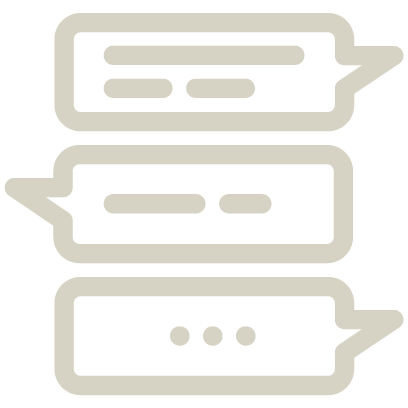